Jordan Water Crisis
Made By: Zeid.Nino, Karam.Maraqah, Sanad.Darwish
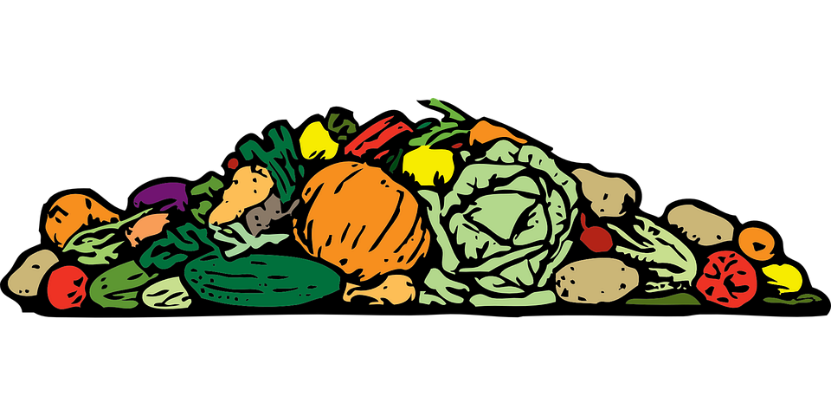 What is Water Crisis?
Water crisis refers to a situation where the demand for water exceeds the available supply of water, leading to a scarcity of clean and safe water for human consumption. It is a catastrophe in water management where the environment and billions of people suffer due to the lack of fresh water sources to meet the standard water demand.  
Jordan is one of the driest countries on earth and is experiencing its worst drought in 900 years.

Causes
What is Water Pollution?
The overflow of wastewater pumping stations, leaks from sewage systems and exposure to waste are polluting Jordan's surface river sources.
Jordan has little water. The water is not clean. Many things make the water dirty. Dirty water can hurt people. It can also make more water problems.


Causes
Causes:
One of the main reasons that increase water scarcity in Jordan is low rainfall, droughts, climate change, and over-pumping of groundwater.
Much of the water in Jordan is salty. Jordan is also one of the poor countries so we cannot filter all the water we get. 
People in this country use water in big amounts that is about  790 litres of water per person in a year.
Consequences:
Jordan is facing a serious water crisis that has caused many problems. These include health issues due to dirty water, decreased agricultural productivity and harm to the environment. 
Action needs to be taken quickly to address the crisis and prevent further harm to the people, economy, and environment.
Solutions:
The global water crisis can be solved by building good water systems, protecting water sources, teaching people to use water wisely, and controlling water use a.




Go Back
Causes:
One of the many water poor nation is Jordan. Jordan's yearly renewable water resources are much less than the threshold of 500 m3 per person that characterizes acute water scarcity, with less than 100 m3 per person. 
While more than 98% of the population has access to a better supply of water, only 93% have access to a source that is safely managed, and 86% have access to a piped network. Water is often accessible once per week. Only a third of schools have access to even the most basic sanitation facilities, and only 77.3% of the current sanitation systems are safely managed.
Consequences:
Water pollution has had a devastating impact on Jordan's ecosystem, including fish kills, degradation of aquatic habitats. 
Water pollution in Jordan has significant economic and social implications since it harms tourism, affects public health, and restricts access to clean drinking water, which is a human right
Solutions:
Water pollution can be reduced by cleaning sewage and wastewater before releasing it into the environment. Other methods include using ozone treatment.
Citation
Water, sanitation and hygiene. UNICEF Jordan. (n.d.). https://www.unicef.org/jordan/water-sanitation-and-hygiene 
United Nations. (n.d.-a). Water – at the center of the Climate Crisis. United Nations. https://www.un.org/en/climatechange/science/climate-issues/water 
One drop foundation’s mission. One Drop Foundation’s mission. (n.d.-a). https://www.onedrop.org/en/mission/